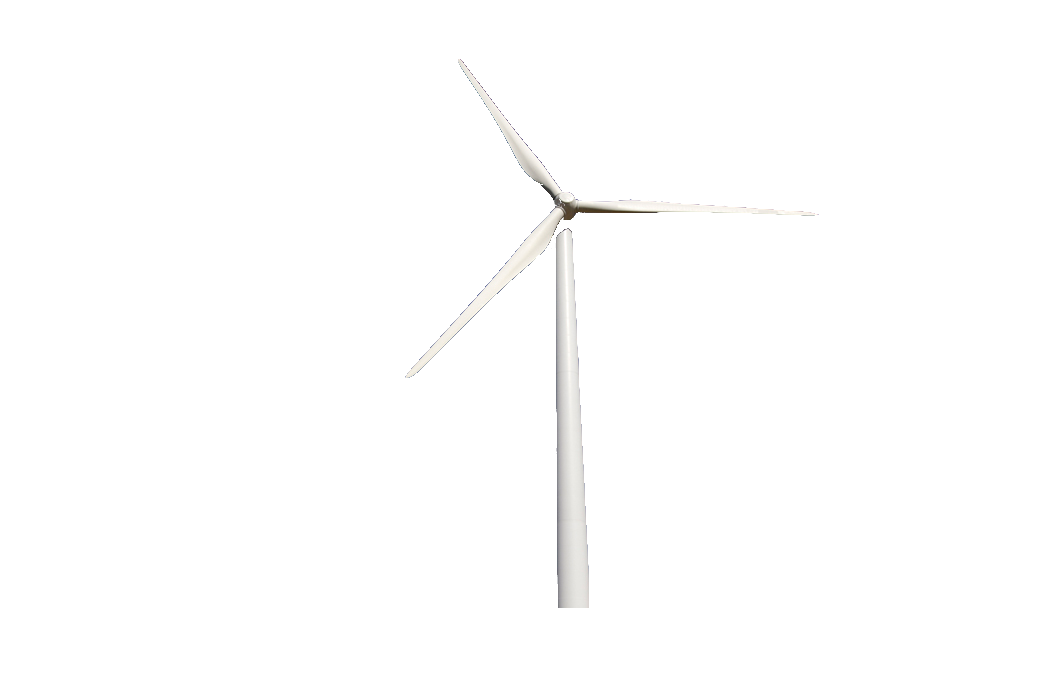 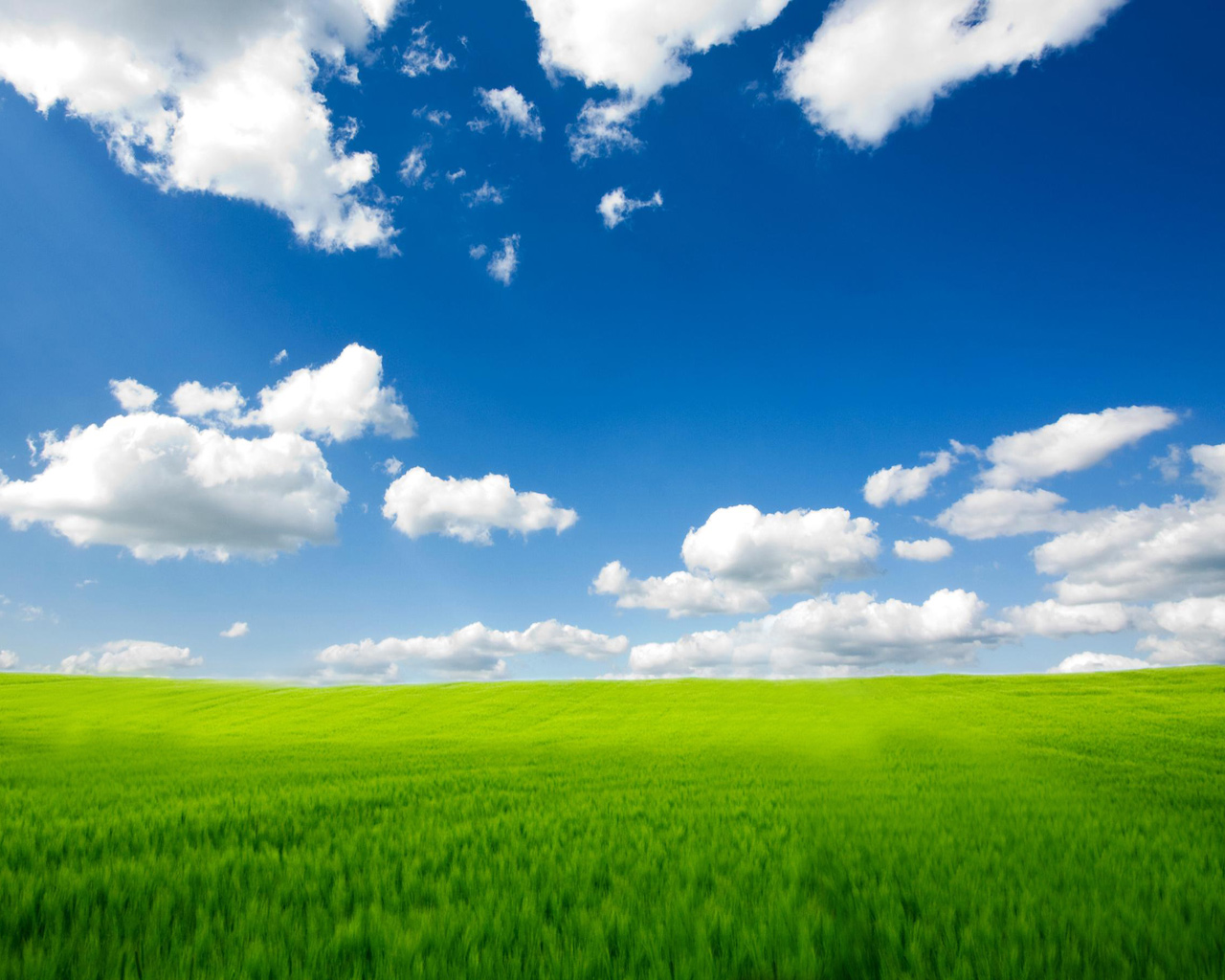 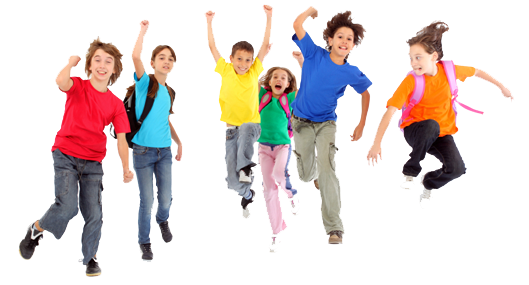 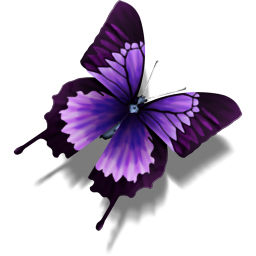 Put the children far away.
Put the windmill in front of the children.
Put the butterfly in the top right corner.
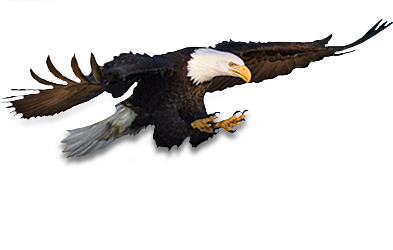 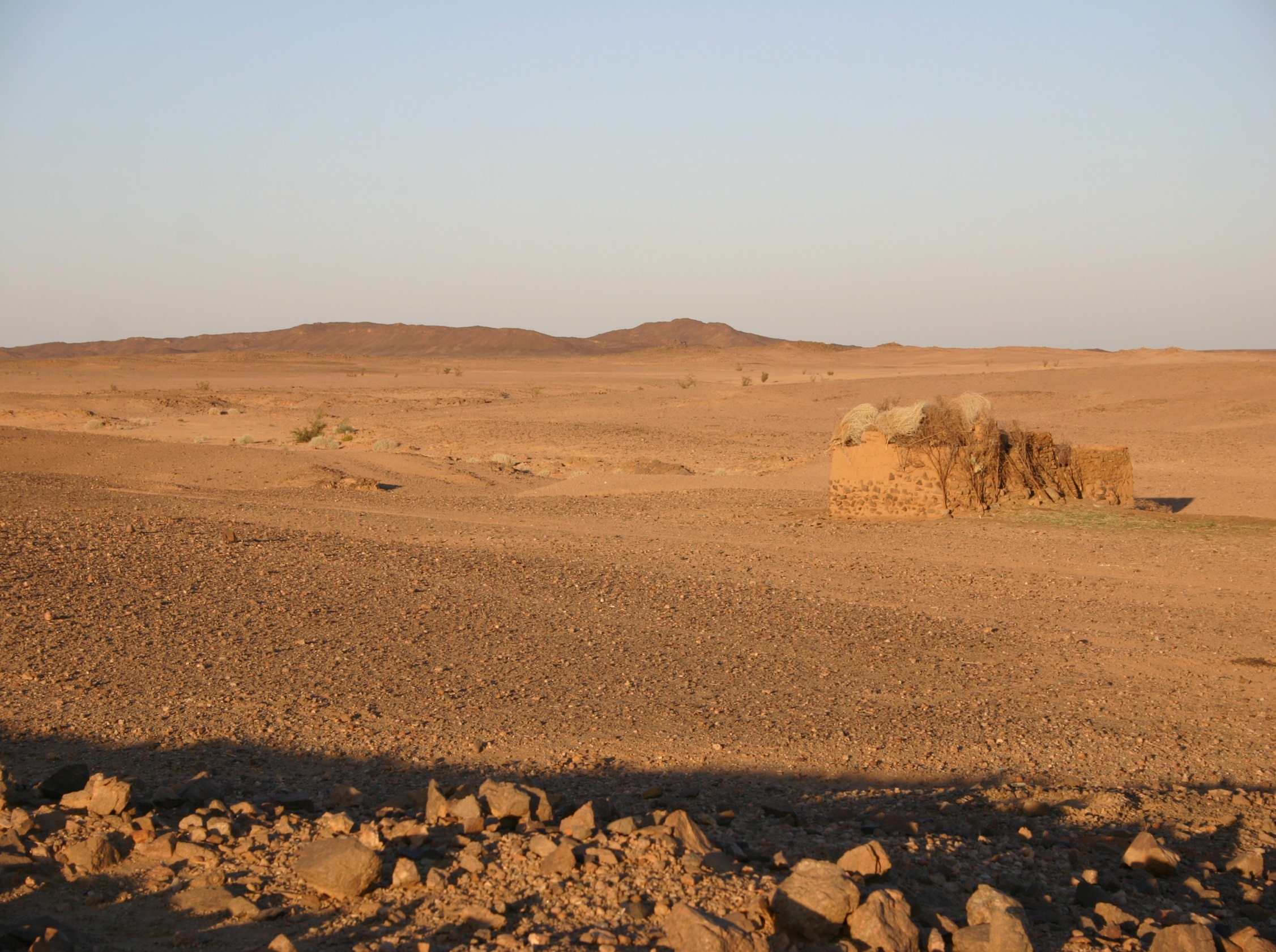 Put the cactus in the bottom left corner.
Hide the snake behind the cactus.
Put the Eagle high on the right side.
Put the tumble week far away.
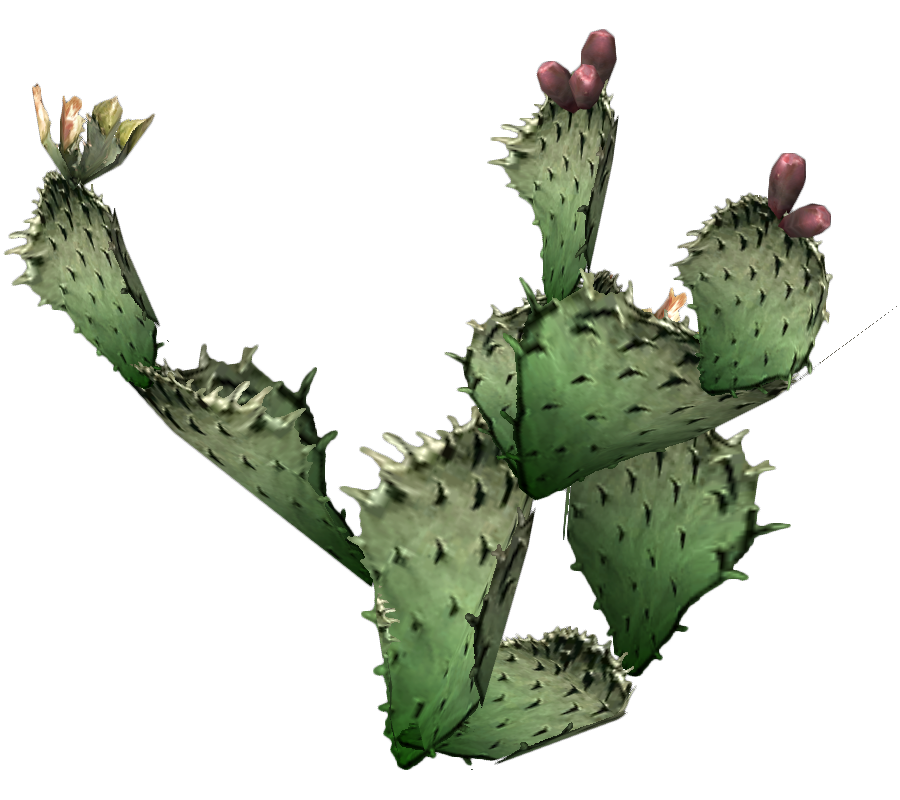 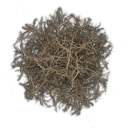 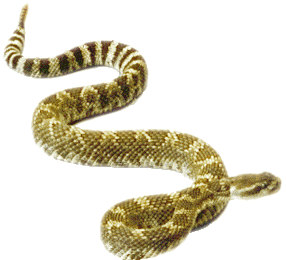 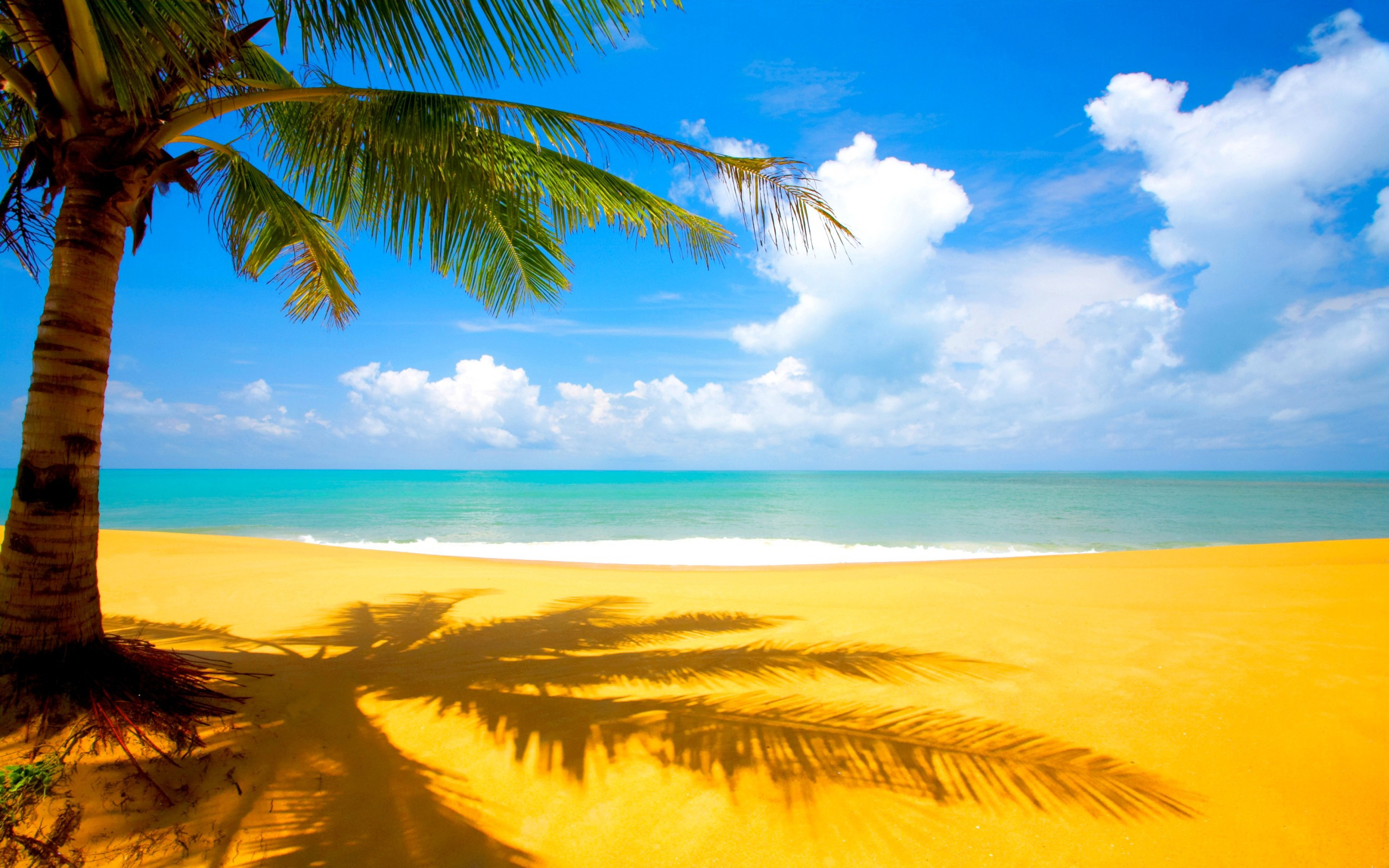 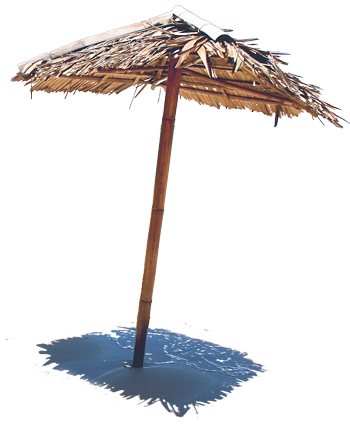 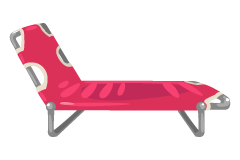 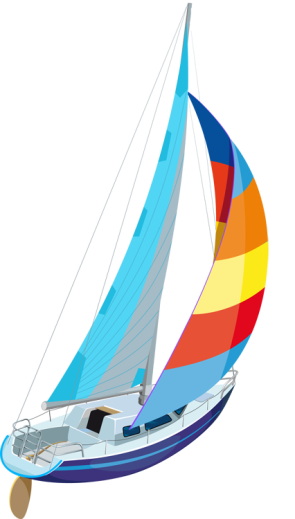 Put the sailboat in the water on the right.
Put the dolphin jumping out of the water on the left. 
Put the chair in the middle of the beach.  
Put the umbrella in front of the chair.
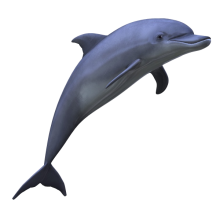 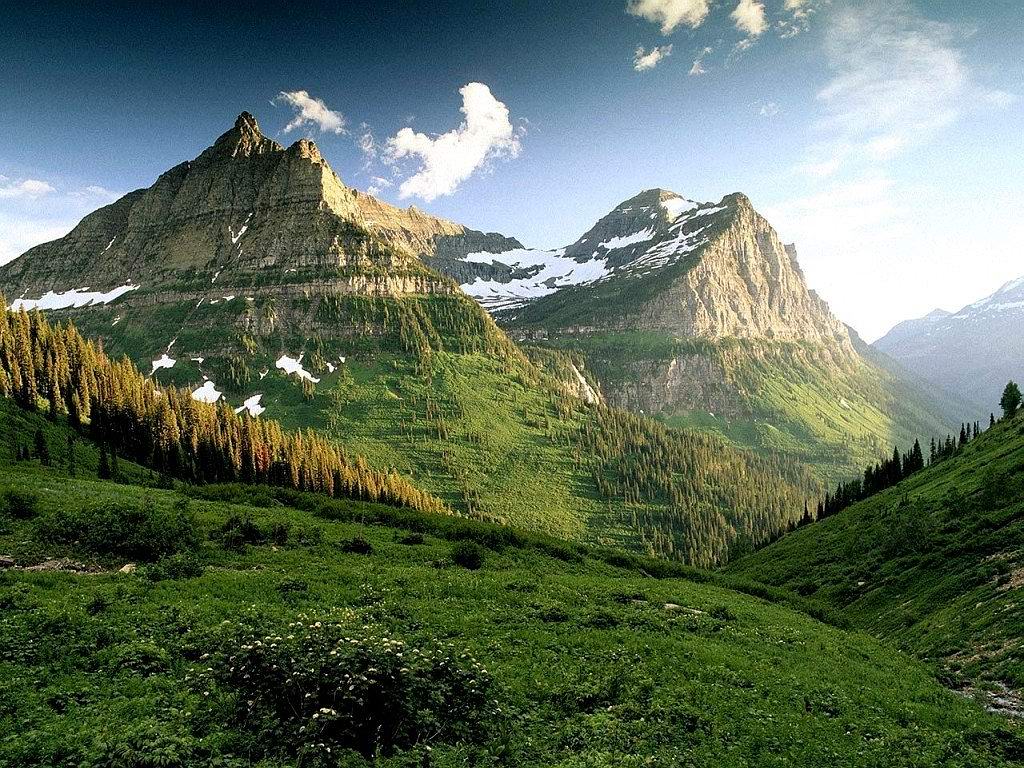 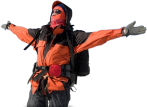 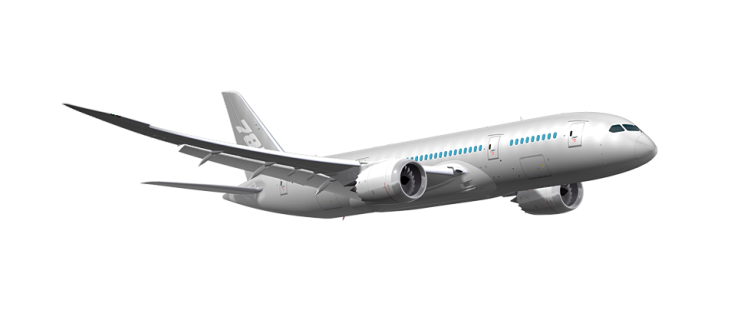 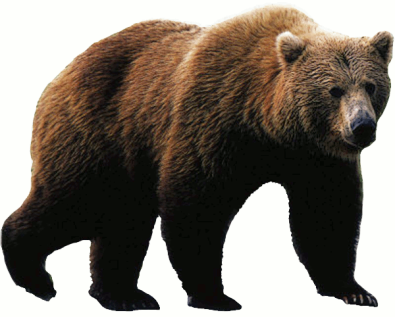 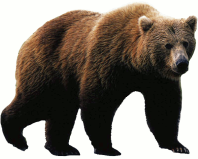 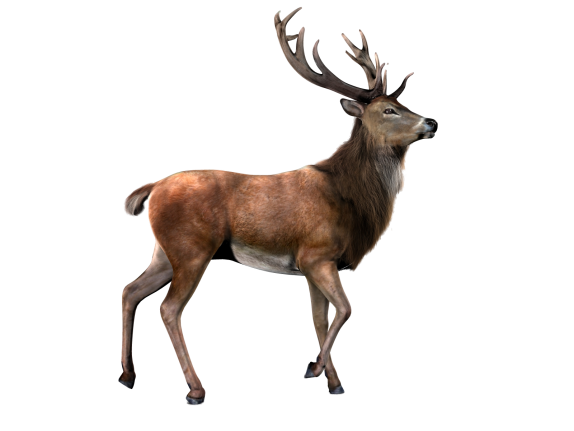 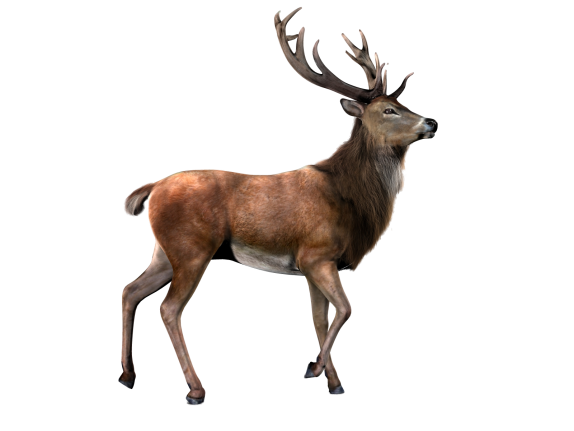 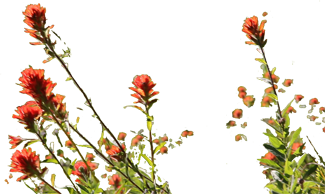 Put the mountain climber on the right side of the mountain.  Fly the place over the left mountain.  Put the bears on the right slope.  Put the elk in the front left of the picture.  Cover these words with the wild flowers.
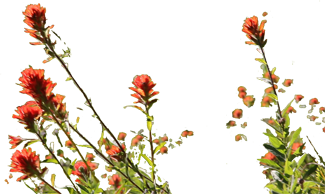 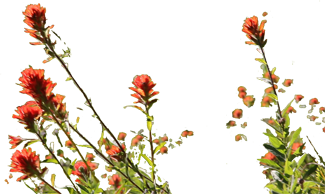 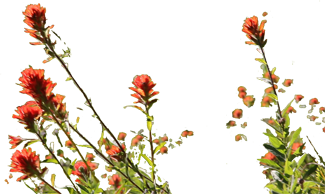 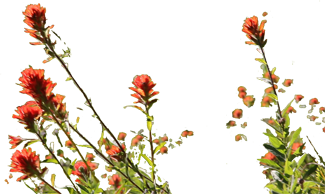 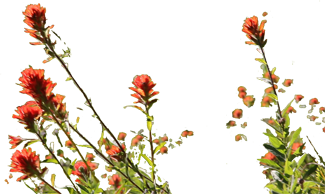 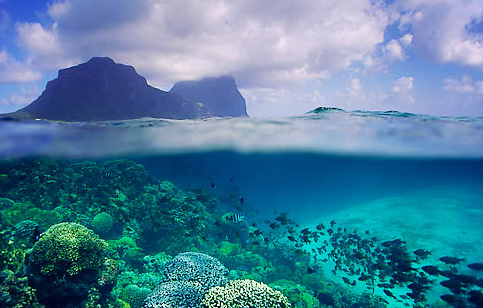 Put the seagull over the island.
Put the boat on the right side of the picture.
Put the crab in the bottom right corner.  
Put the fish high in the water on the left side.  
Put the octopus under the fish.
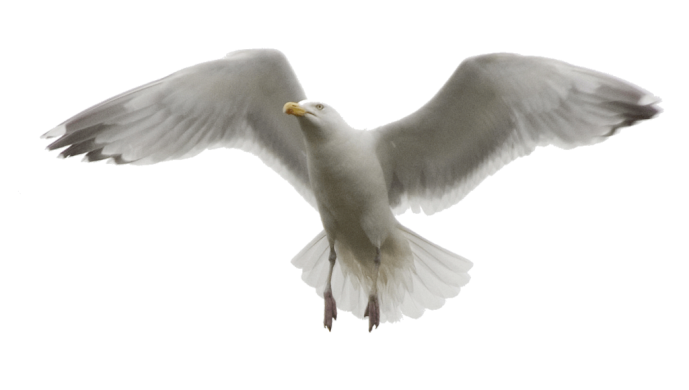 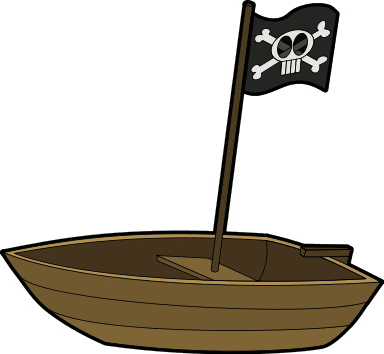 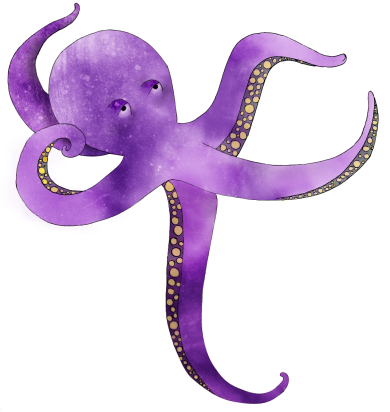 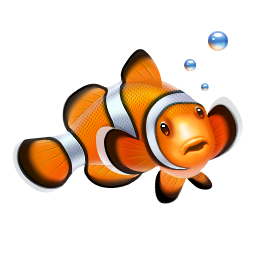 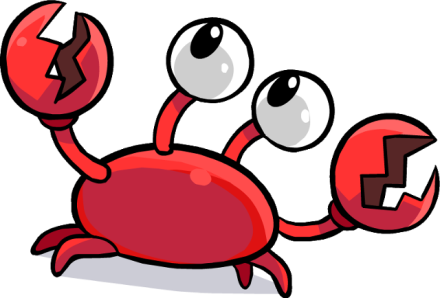 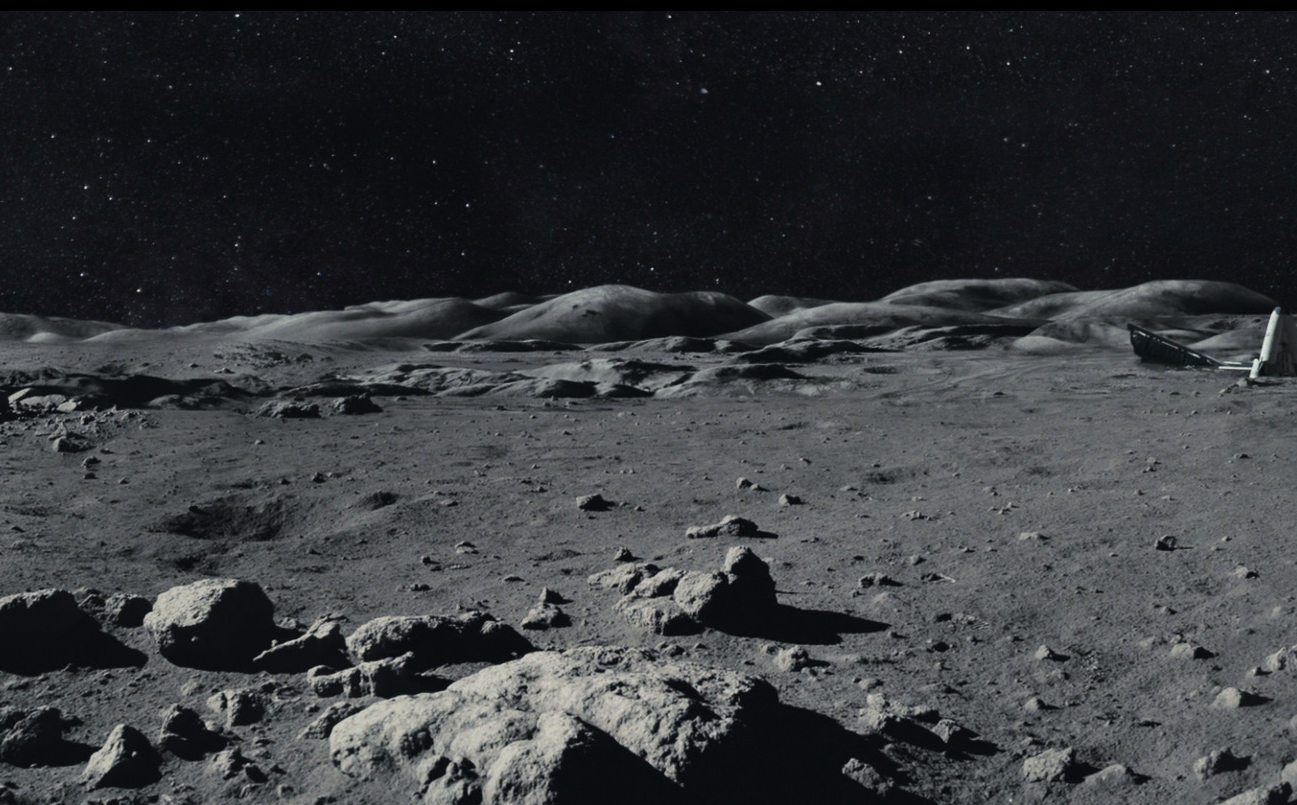 Put the lunar lander on the lower left side.
Put one astronaut on the ground to the right of the lunar lander. 
Put one astronaut floating in space in the right upper corner.
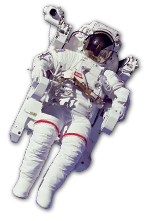 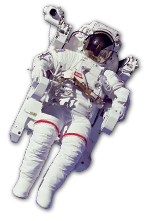 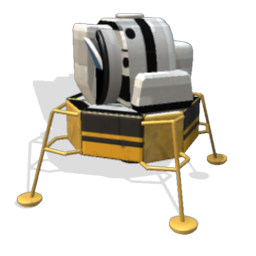 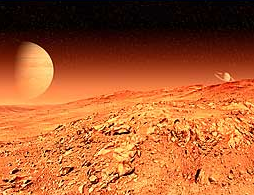 Put the Mars Rover in the middle right side.
Put the martian in the middle left side.
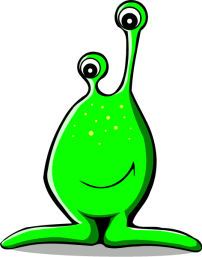 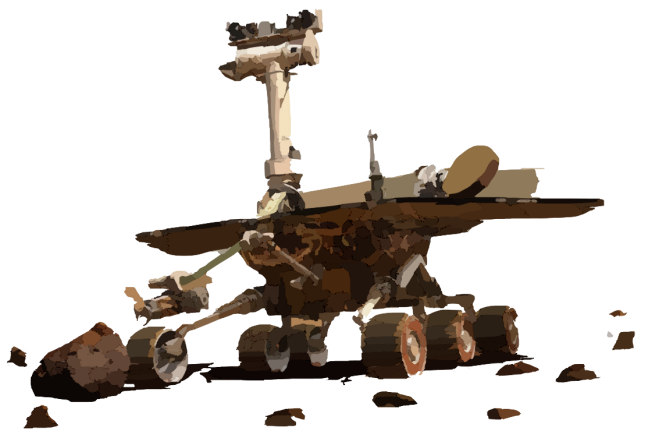